5.2: Probability Rules
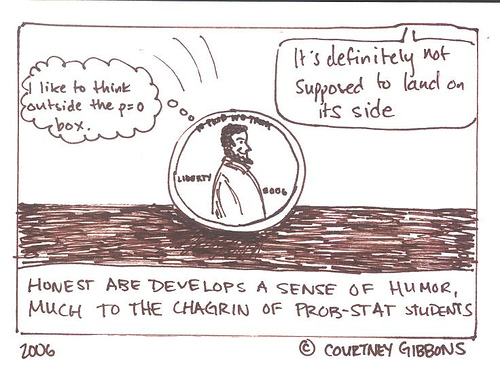 Section 5.2Probability Rules
After this section, you should be able to…
DESCRIBE chance behavior with a probability model
DEFINE and APPLY basic rules of probability
DETERMINE probabilities from two-way tables
CONSTRUCT Venn diagrams and DETERMINE probabilities
Basic Rules of Probability
Probability Models
The sample space S of a chance process is the set of all possible outcomes.

A probability model is a description of some chance process that consists of two parts: a sample space S and a probability for each outcome. 

Example of Coin Toss:
Sample Space: Either heads or  tails. 
Probability: Heads (0.5) and Tails (0.5)
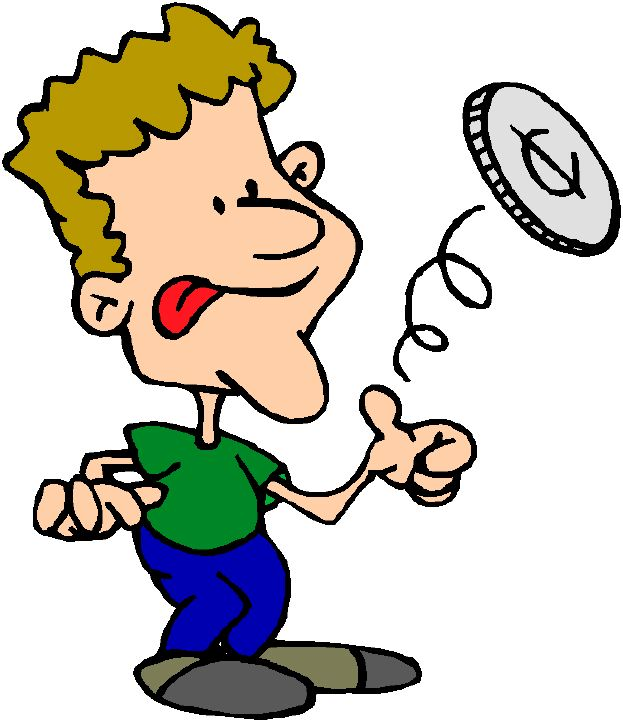 Probability Models
Venn Diagram, Tree Diagram, List, Chart, etc.
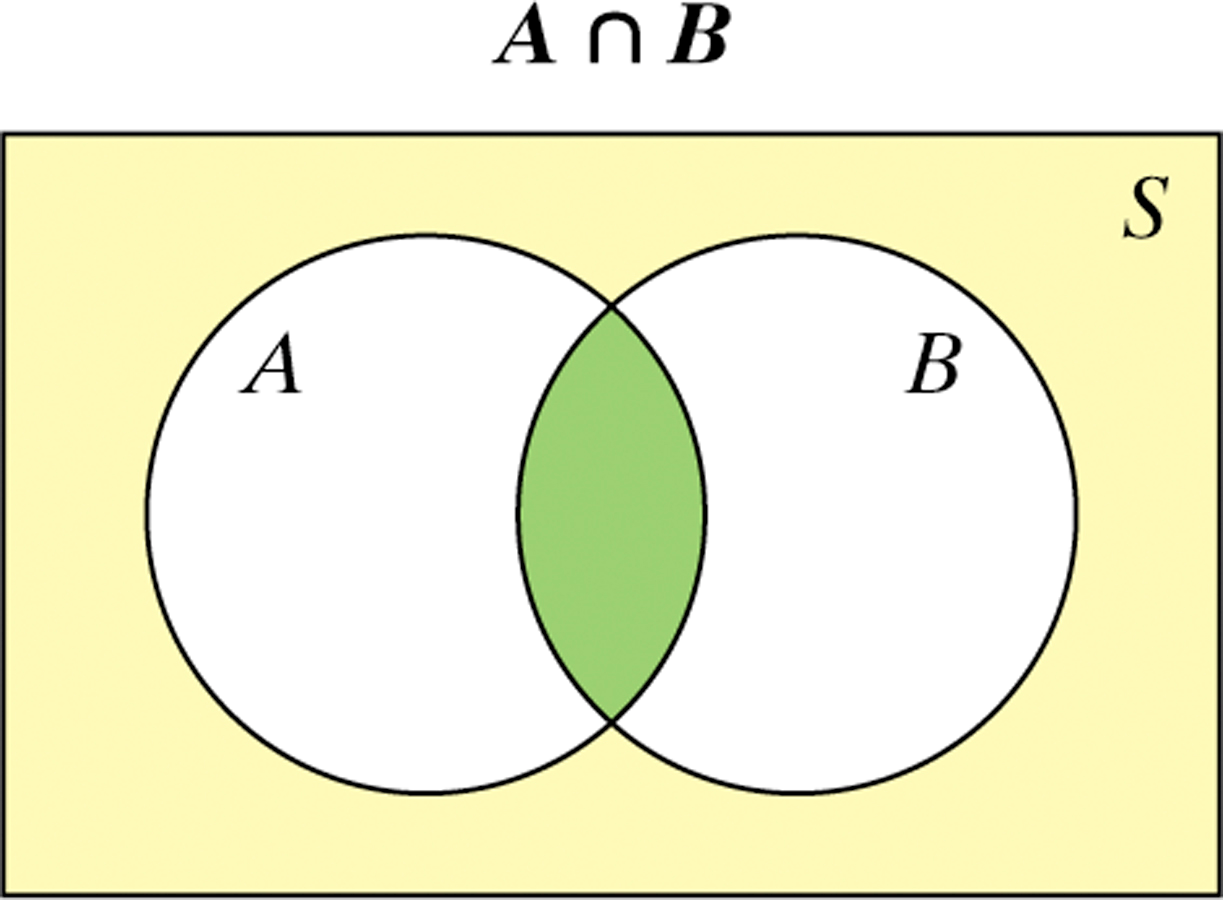 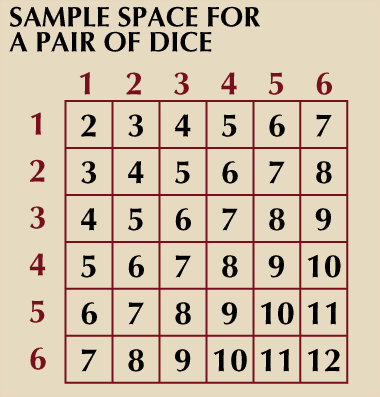 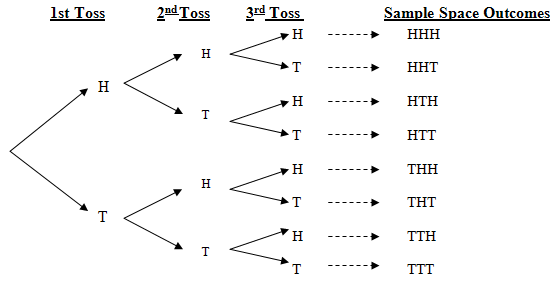 Probability Models

Probability models allow us to find the probability of any collection of outcomes.
An event is any collection of outcomes from some chance process. That is, an event is a subset of the sample space. Events are usually designated by capital letters, like A, B, C, and so on.

Specific “event” examples:
Flipping 3 heads in a row
Rolling two dice that sum to 5
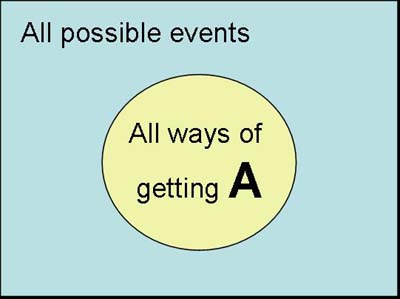 Sample Space: Rolling Two Dice
The probability model for the chance process of rolling two fair, six-sided dice – one that’s red and one that’s green.
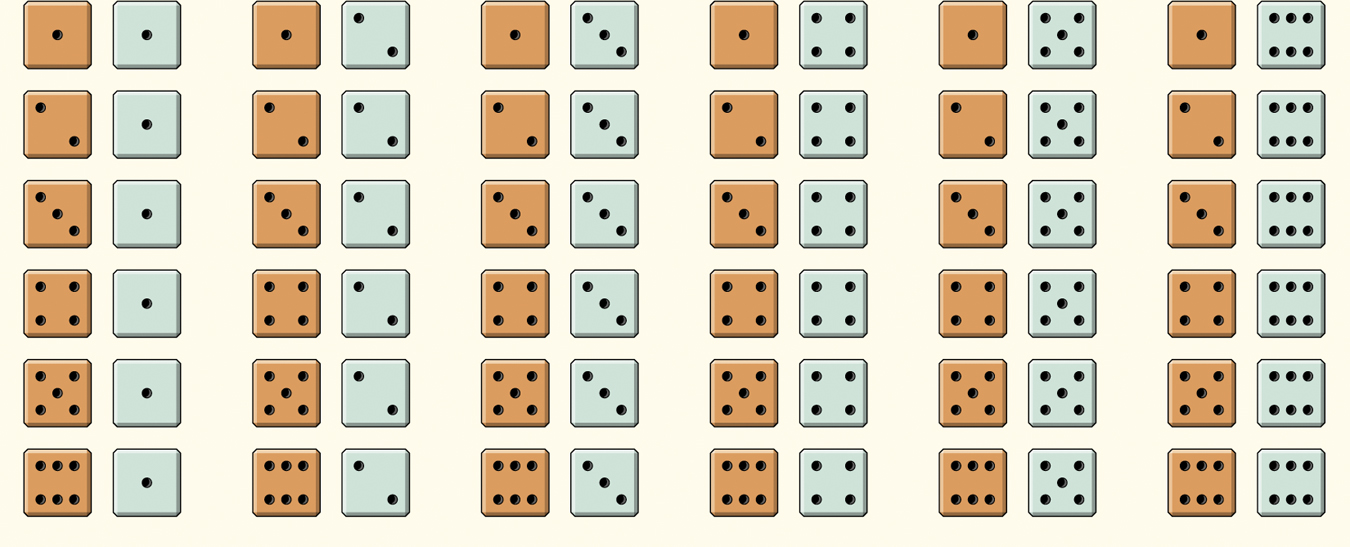 Sample Space
36 Outcomes
Since the dice are fair, each outcome is equally likely.
Each outcome has probability 1/36.
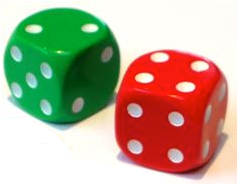 Probability Models
Event: 
Rolling a sum of “5” with 2 dice or P(A)= sum of 5

Event Space:
There are 4 different combination of dice rolls that sum to 5.
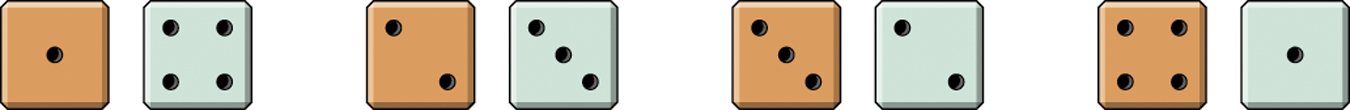 Solution:
Since each outcome has probability 1/36: 
P(A) = 4/36 or 1/9.
What type of Pizza do you like?
Meat
Veggies
Veggies and meat
Neither (cheese)

***There are NO other choices at this pizzeria***
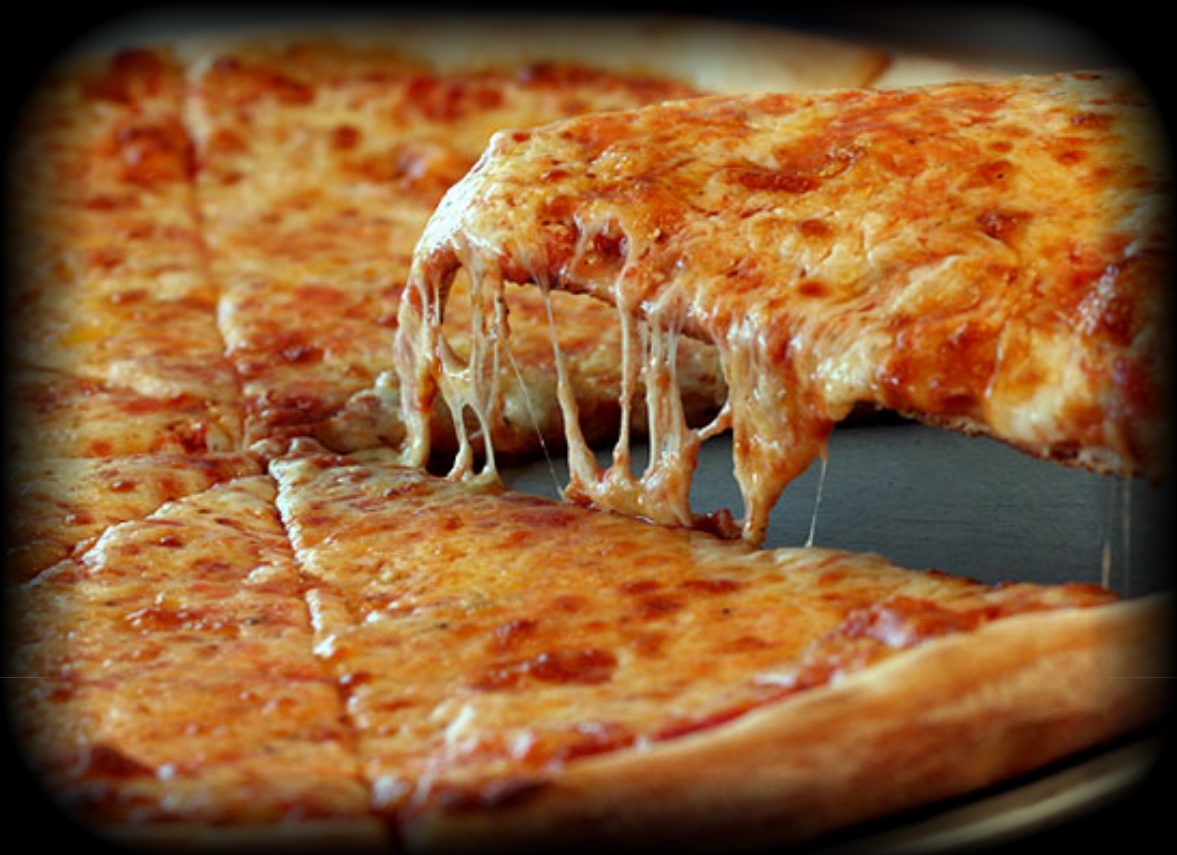 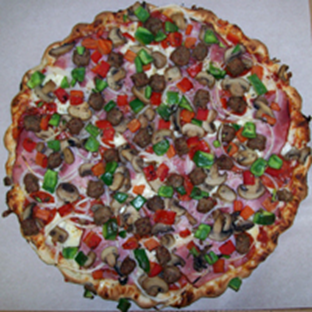 Meat & Veggies
Neither (Cheese)
What is the probability that a randomly selected student…
Likes meat
Likes veggies
Likes veggies and meat
Likes neither (cheese)
Like either veggies or meat
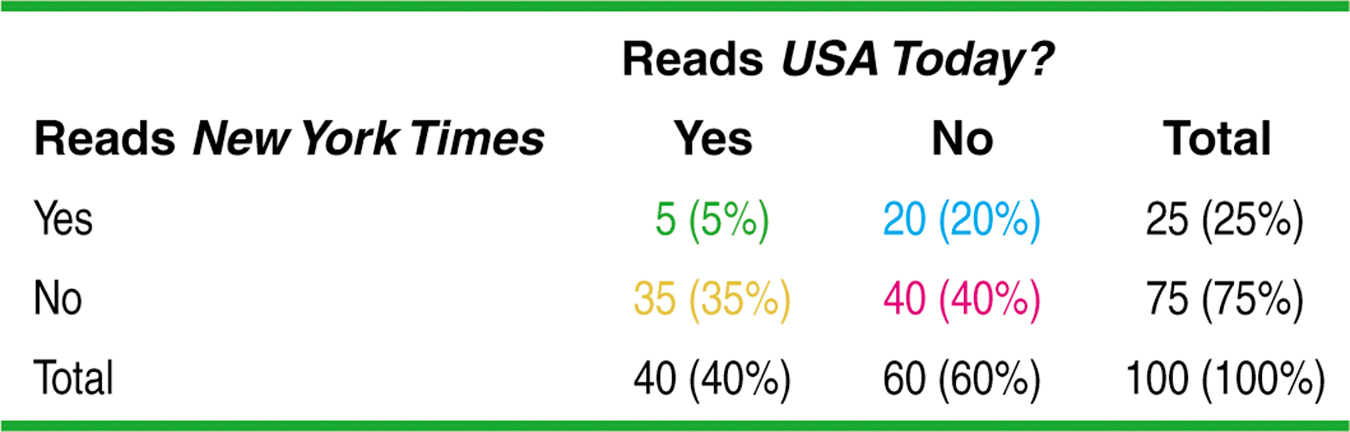 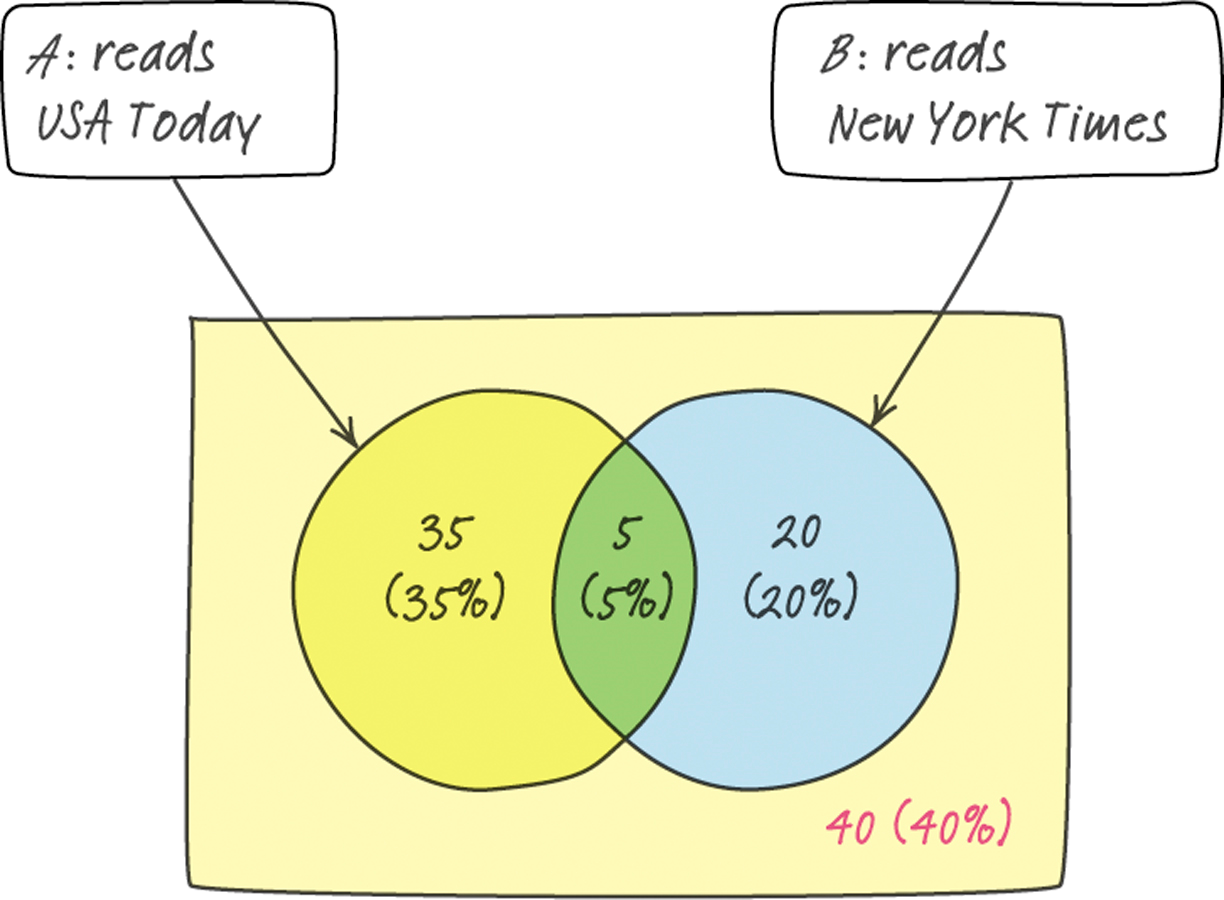 Complement
The event that did not occur….not A
A= airplane takes off on time
Ac=  airplane does not take off on time
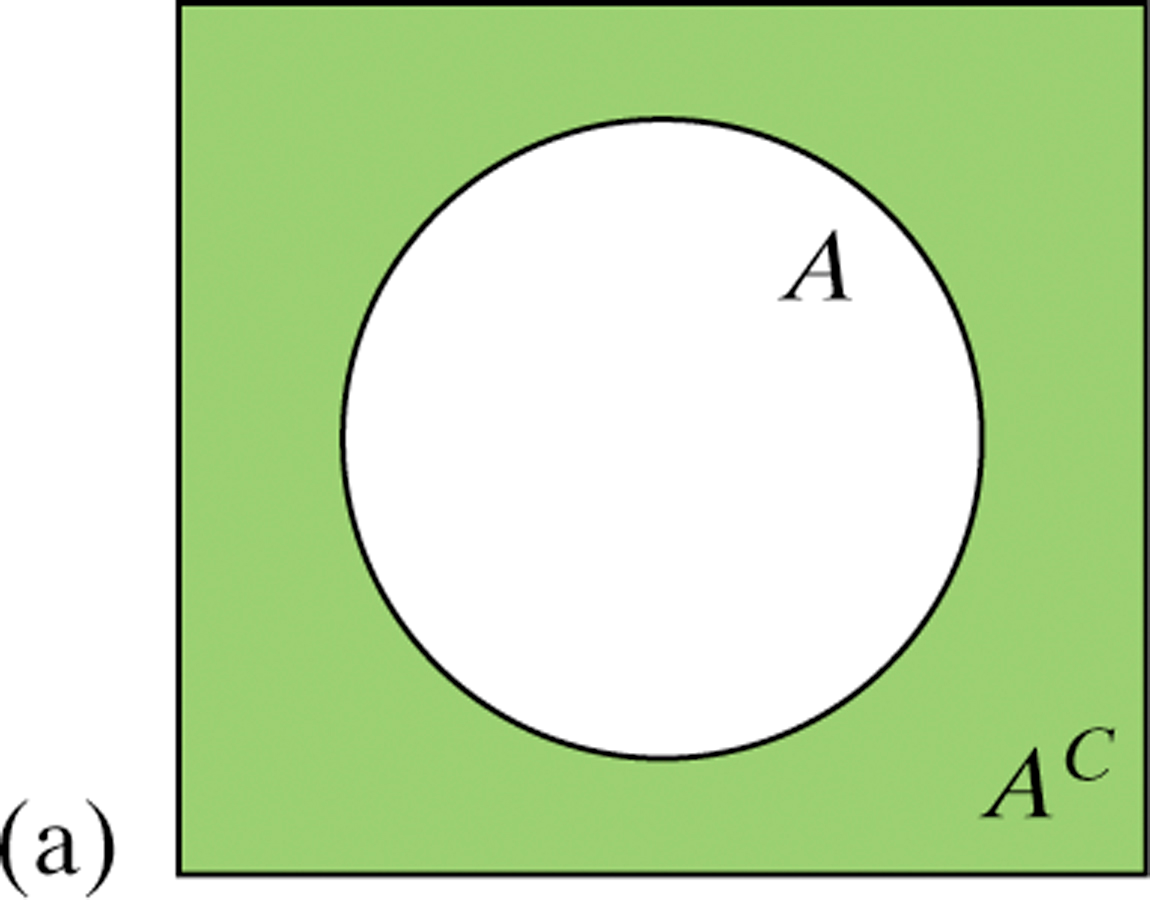 Mutually Exclusive
Two events that cannot occur at the same time. There are no common outcomes.
Student is EITHER a Junior or Senior
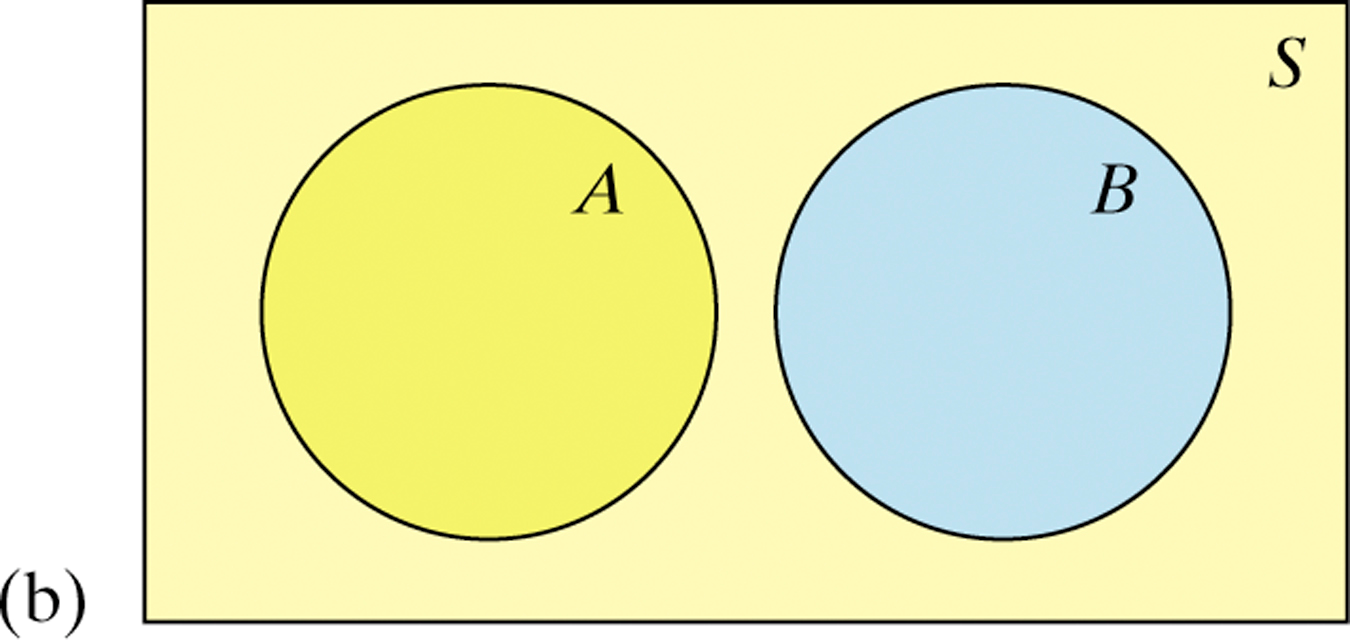 Intersection
Probability of both events occurring.
For example: A = likes salad, B = likes meat, therefore P(A and B) = likes both salad and meat
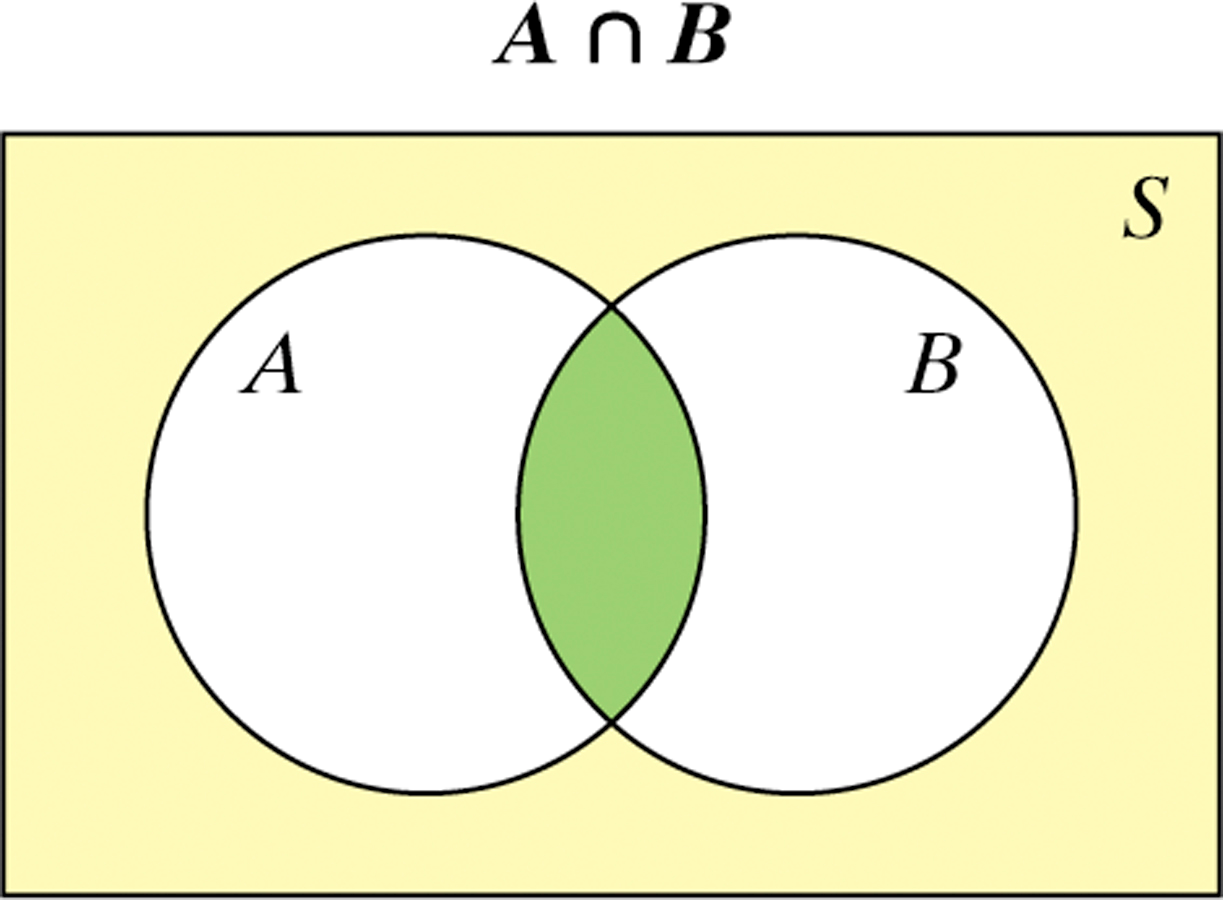 Calculating Probabilities
Complement of A
Complement = 1 – P(A)
Mutually Inclusive  (A or B)
P(A or B) = P(A) + P(B) – P(A and B)
Intersection (A and B)
P(A and B)
2014 AP Statistics Exam Scores Probabilities: 



Is this a legitimate probability model? Justify.

(b) Find the probability that the chosen student scored 3 or better.
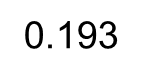 2014 AP Statistics Exam Scores Probabilities: 



Is this a legitimate probability model? Justify.
Each probability is between 0 and 1 and the sum of the probabilities : 0.223 + 0.193 + 0.235 + 0.224 + 0.125 = 1. 
(b) Find the probability that the chosen student scored 3 or better. 
The probability of scoring a 3 or better: 0.235 + 0.224 + 0.125 = 0.584
0.193
Online-learning courses are rapidly gaining popularity among college students. Randomly select an undergraduate student who is taking online-learning courses for credit and record the student’s age.  Here is the probability model:
Is this a legitimate probability model? Justify.
Find the probability that the chosen student is not in the traditional college age group (18 to 23 years).
Distance-learning courses are rapidly gaining popularity among college students. Randomly select an undergraduate student who is taking distance-learning courses for credit and record the student’s age.  Here is the probability model:
Is this a legitimate probability model? Justify.
Find the probability that the chosen student is not in the traditional college age group (18 to 23 years).
Each probability is between 0 and 1 and           
0.57 + 0.17 + 0.14 + 0.12 = 1 



P(not 18 to 23 years) = 1 – P(18 to 23 years)
                                    = 1 – 0.57 = 0.43
What is the relationship between educational achievement and home ownership?  A random sample of 500 people and each member of the sample was identified as a high school graduate (or not) and as a home owner (or not).  The two-way table displays the data.
What is the probability that a randomly selected person…
(a) is a high school graduate
(b) is a high school graduate and owns a home
(c) is a high school graduate or owns a home
What is the relationship between educational achievement and home ownership?  A random sample of 500 people and each member of the sample was identified as a high school graduate (or not) and as a home owner (or not).  The two-way table displays the data.
What is the probability that a randomly selected person…
(a) is a high school graduate = 310/500
(b) is a high school graduate and owns a home = 221/500
(c) is a high school graduate or owns a home = 310 + 119 = 429/500